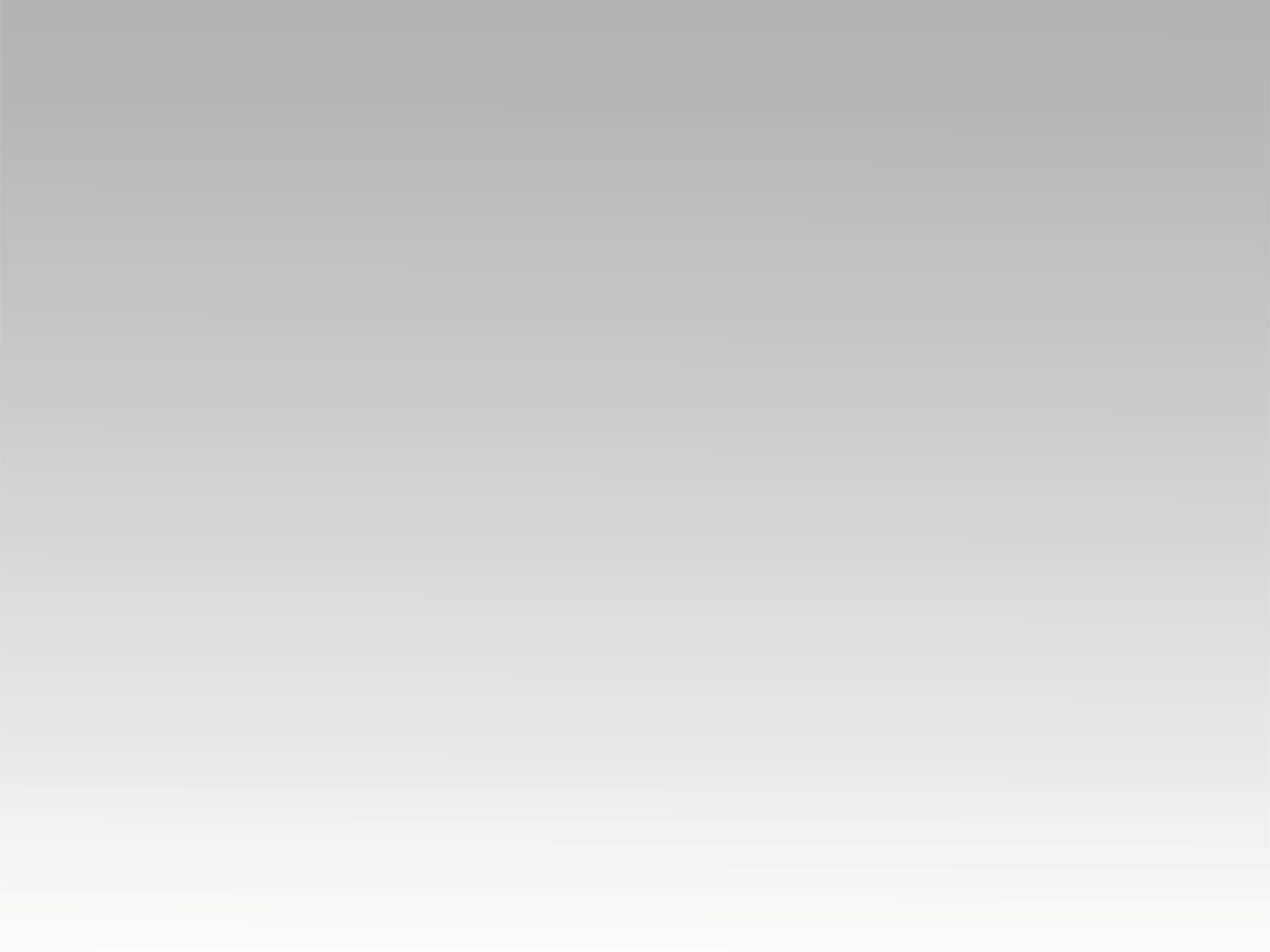 ترنيمة
مجروح عشاني
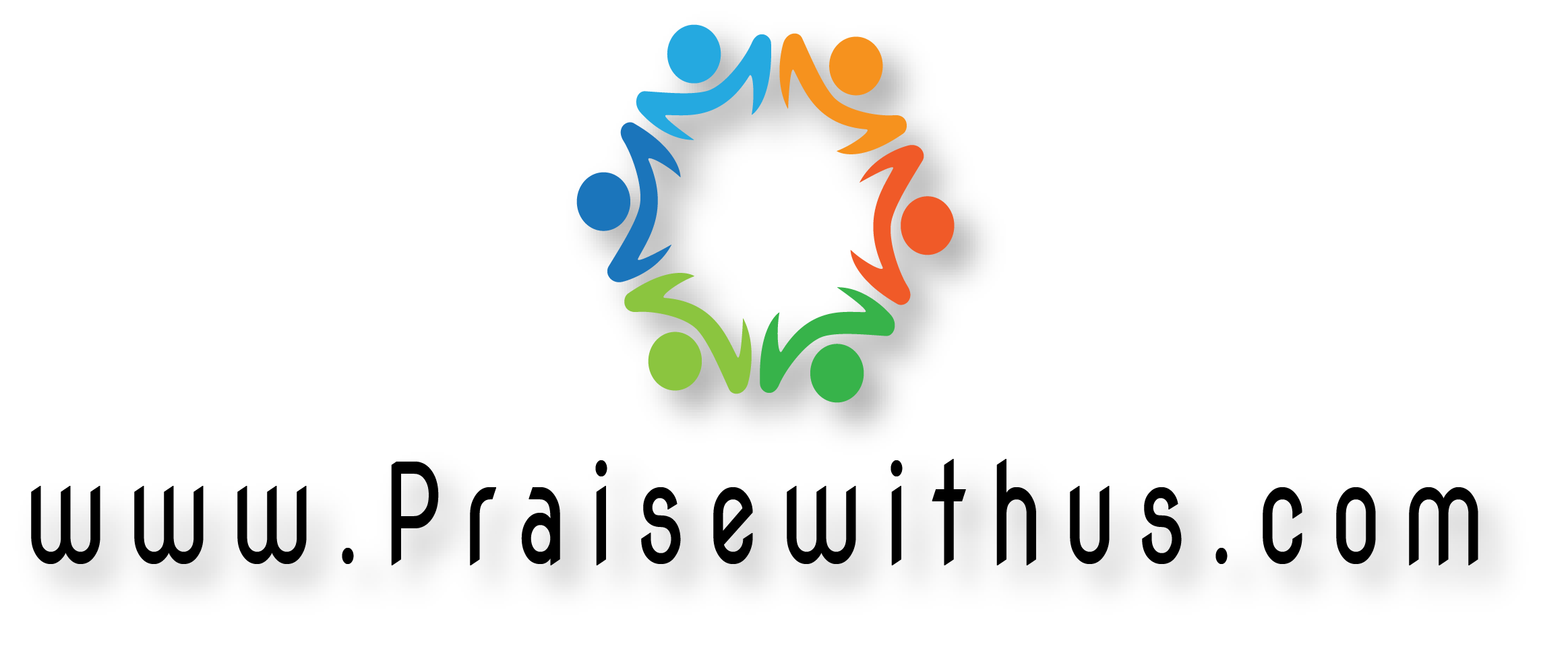 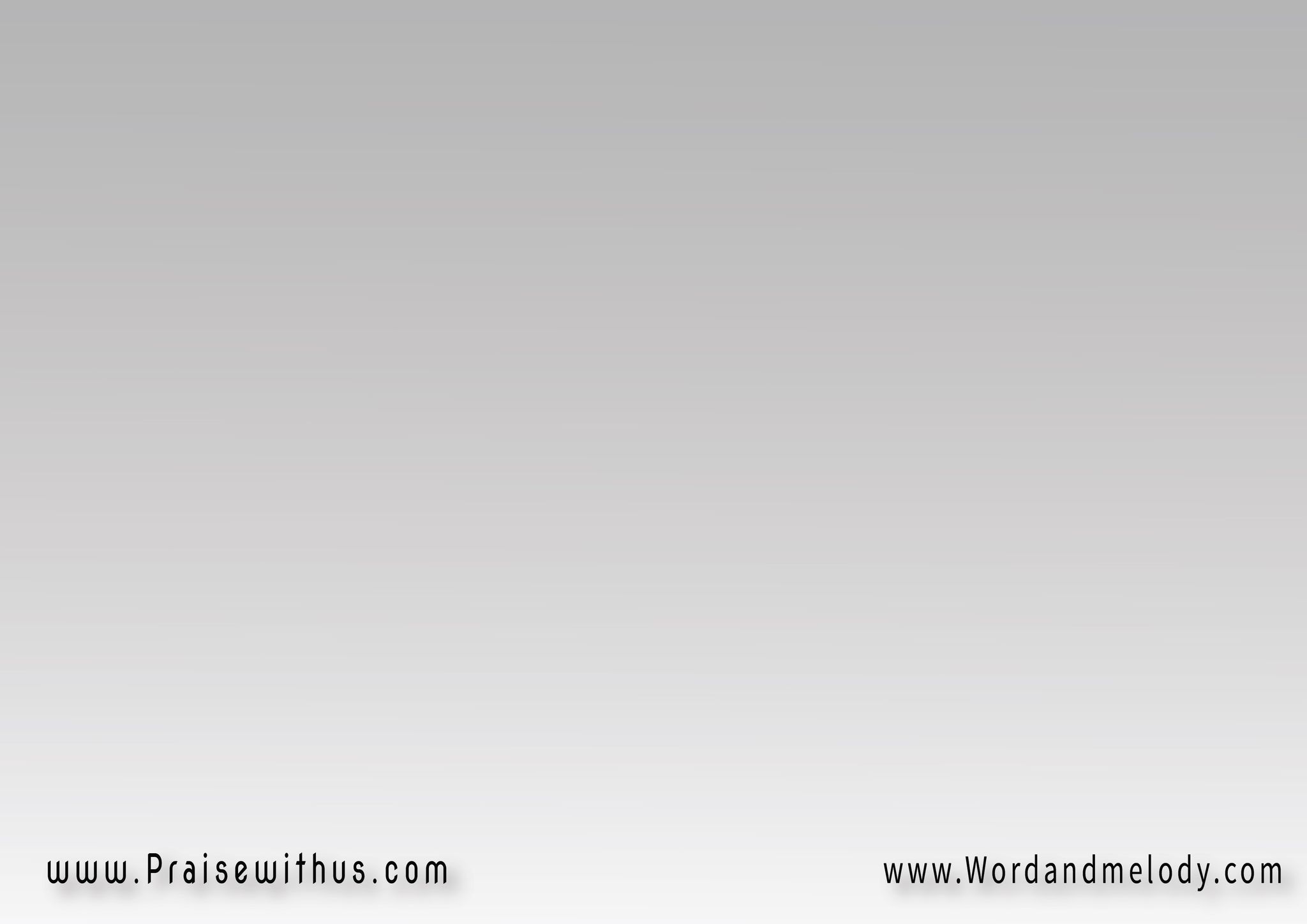 القرار:
(مجروح عشاني
دمه فدانــــــي
مديون بعمري
أخضع إليـــــه)2
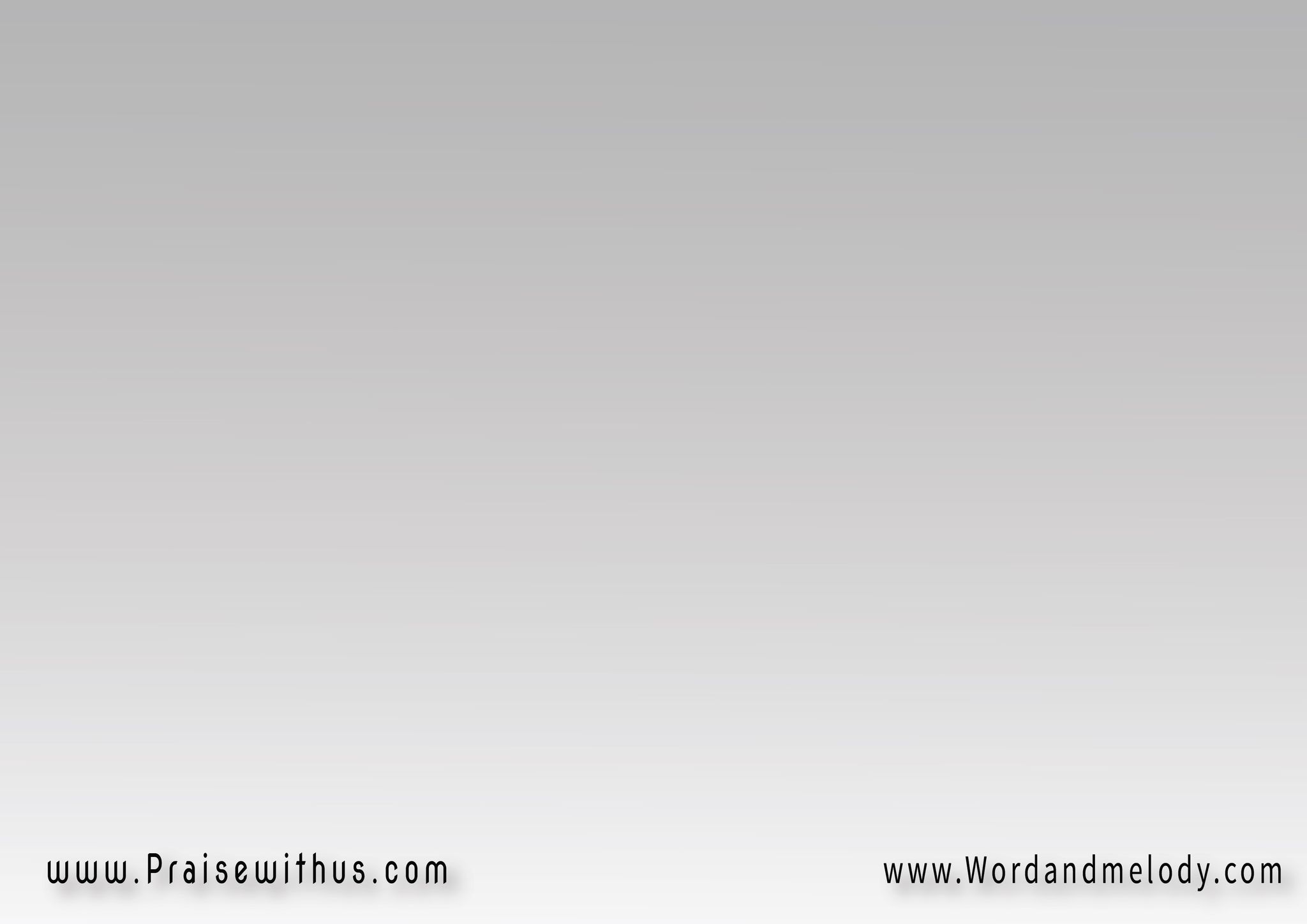 1-
(وديون الخطية
وفَّاها الحبيب
دي نعمة غنية
  بانت ع الصليب)2
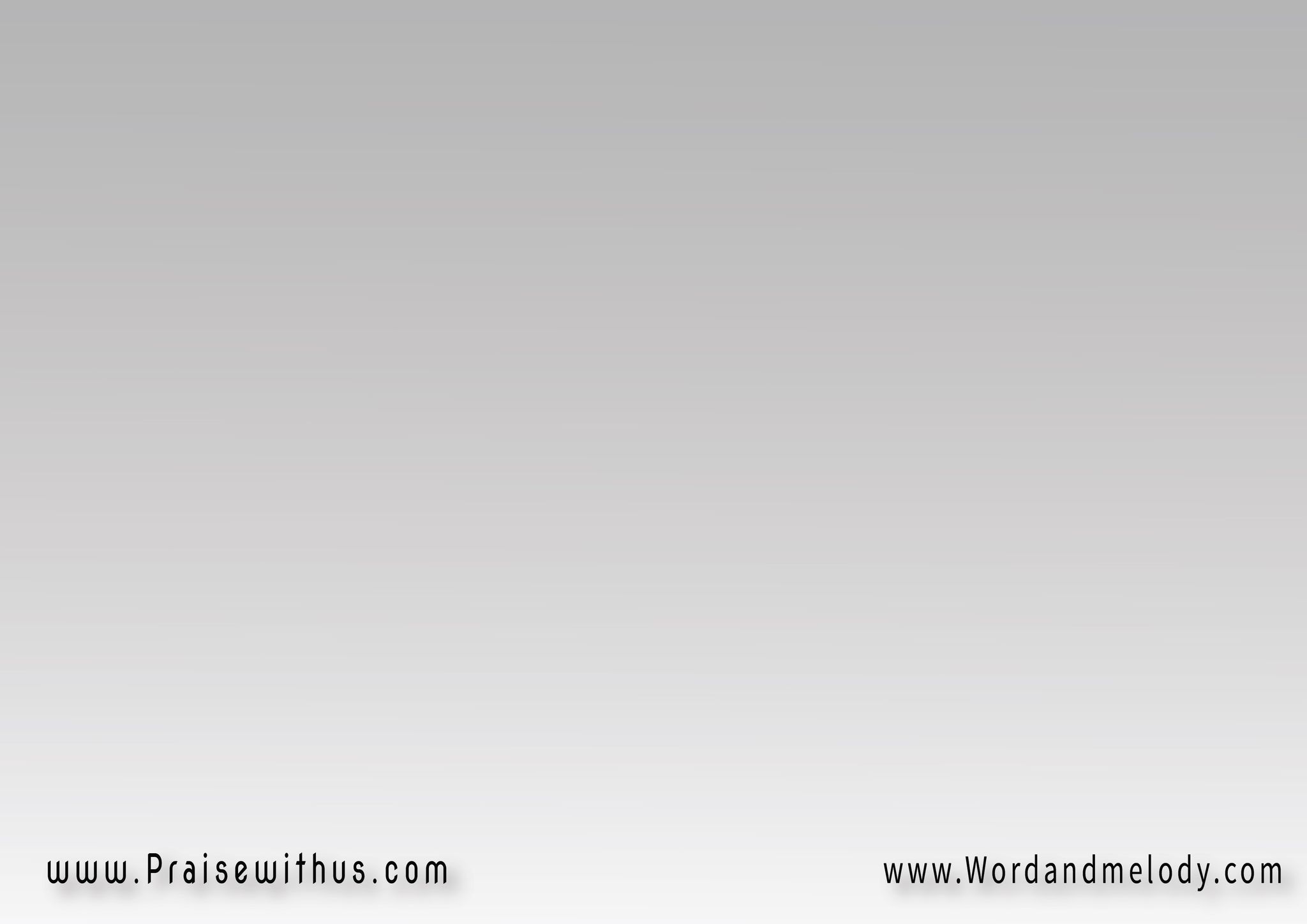 القرار:
(مجروح عشاني
دمه فدانــــــي
مديون بعمري
أخضع إليـــــه)2
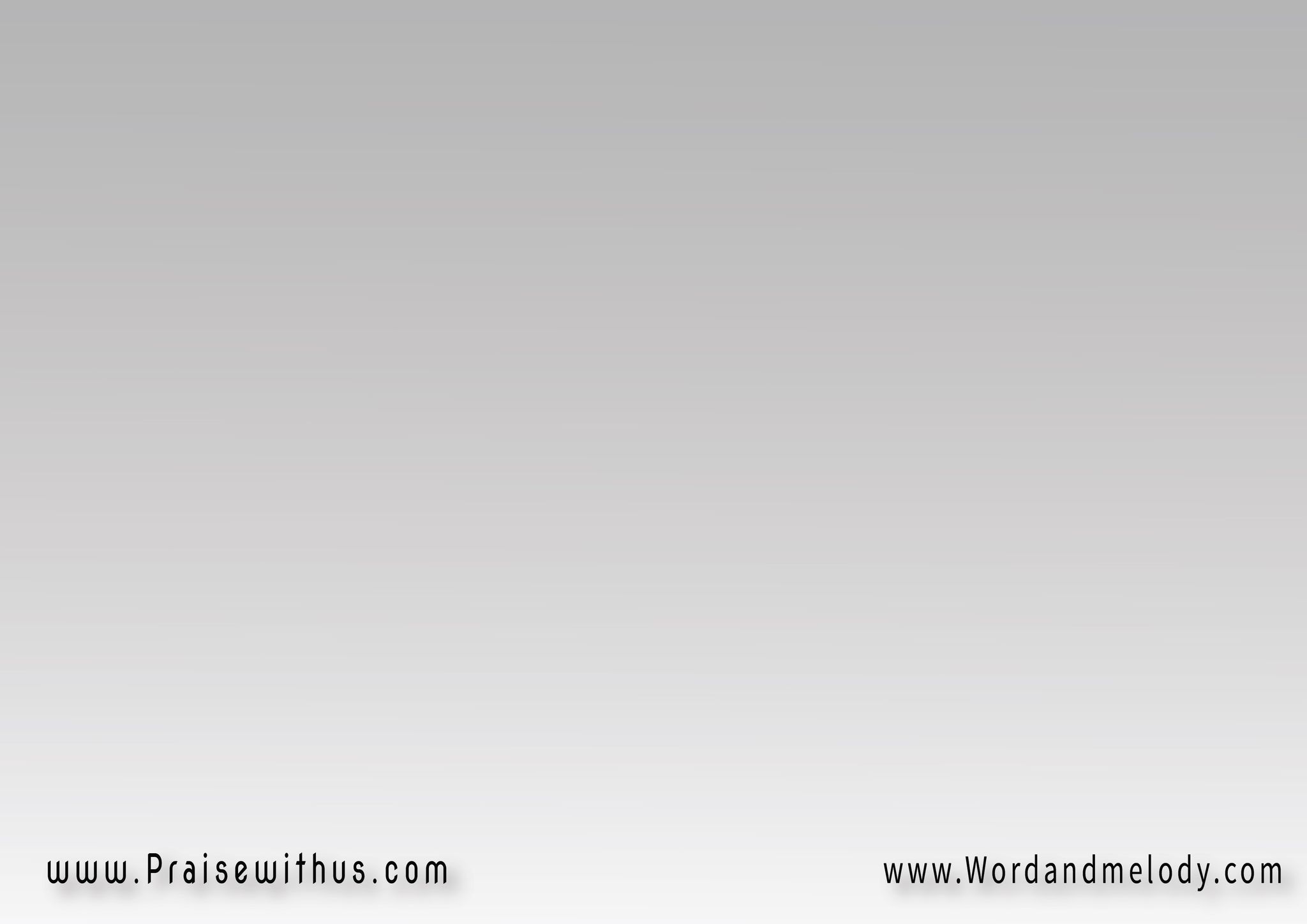 2-
(و بموته الكفّاري
صالِحني مع الآب
في الدم انتصاري
 وعبور الأبواب)2
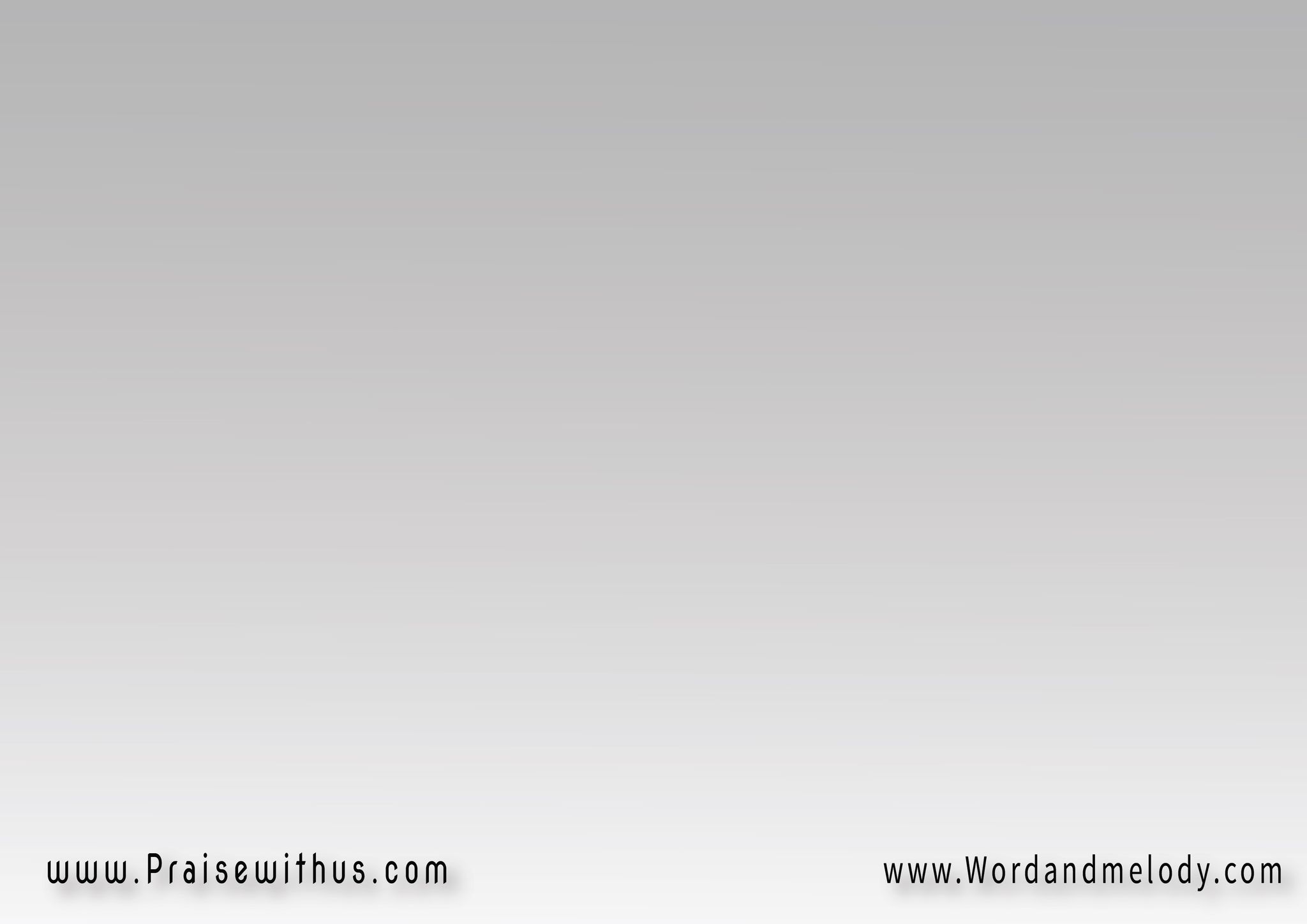 القرار:
(مجروح عشاني
دمه فدانــــــي
مديون بعمري
أخضع إليـــــه)2
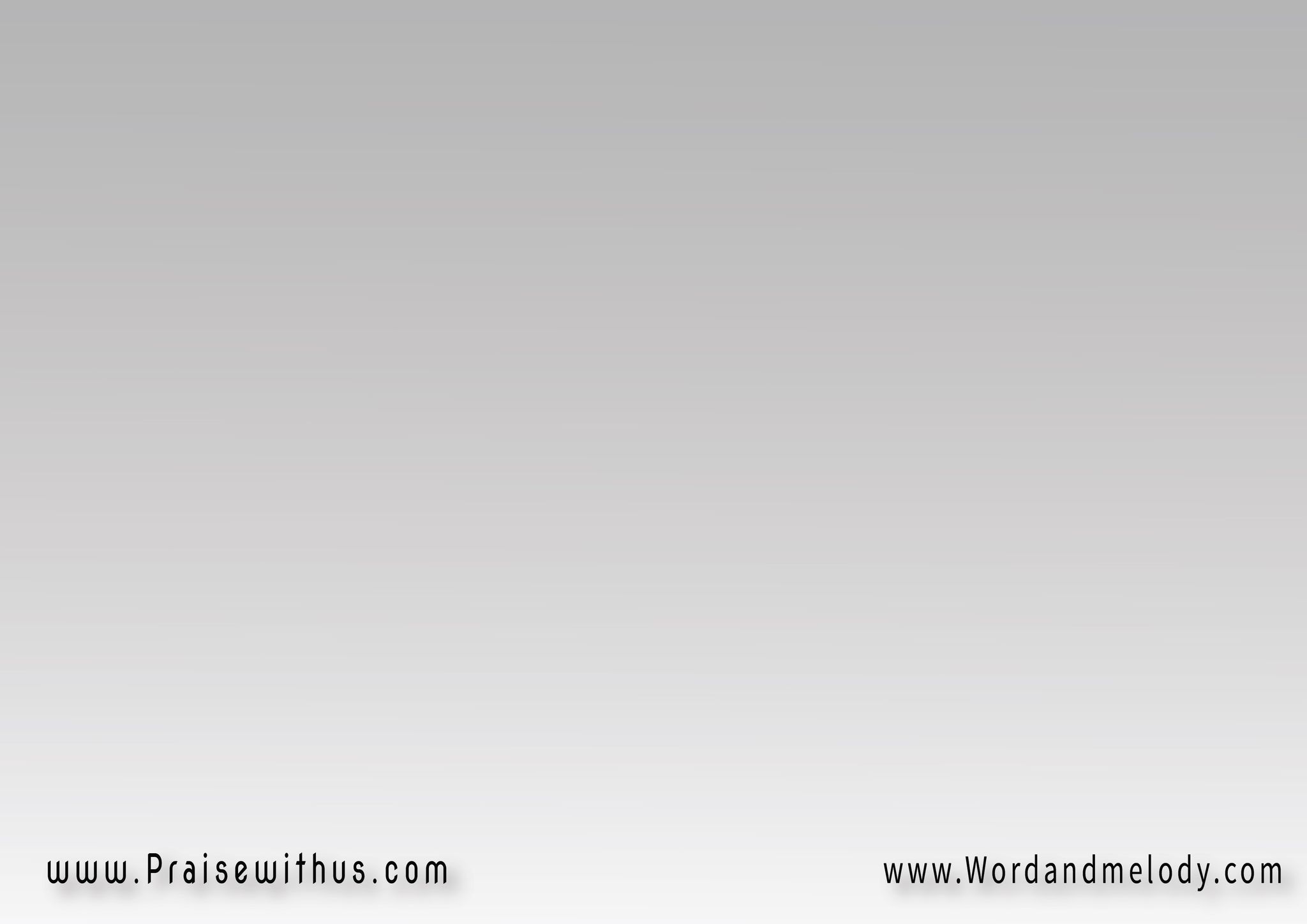 3-
(وستر عيوبي
نسّاني الأحزان
و غَفر ذنوبي
 وطواها النسيان)2
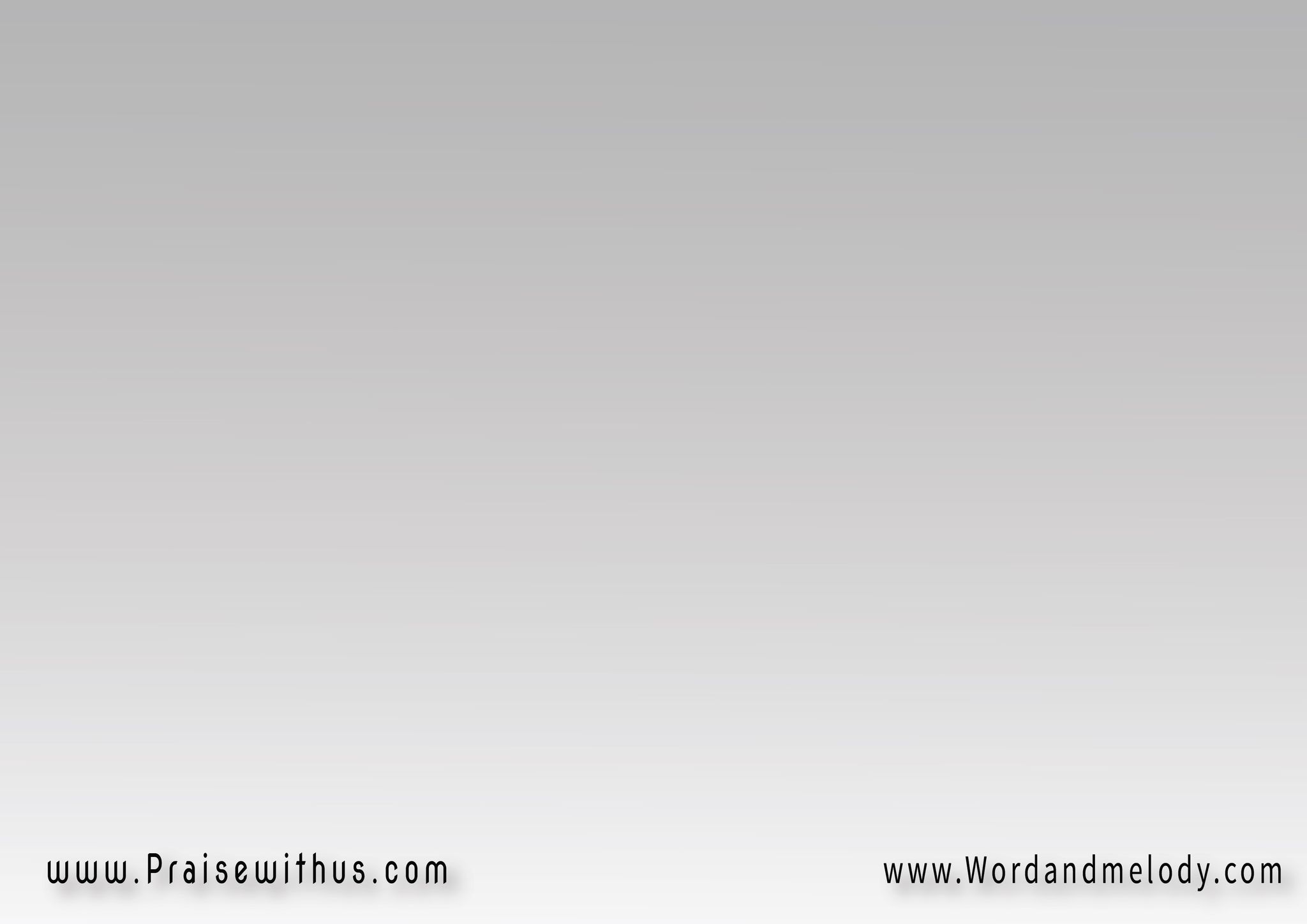 القرار:
(مجروح عشاني
دمه فدانــــــي
مديون بعمري
أخضع إليـــــه)2
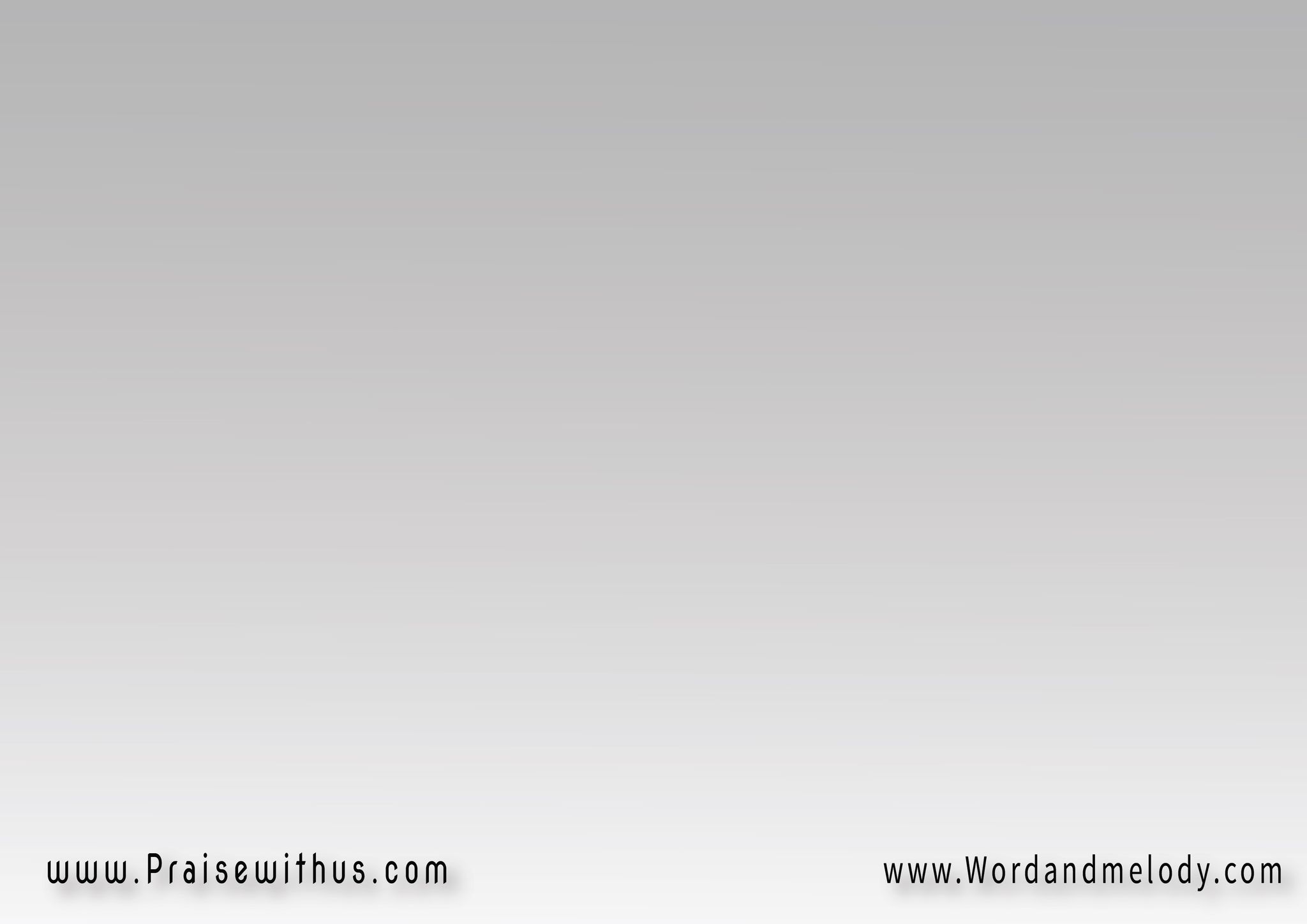 4-
(وبصوته ناداني
من وسط الأشرار
طهّرني وعزّاني
 هو يسوع البار)2
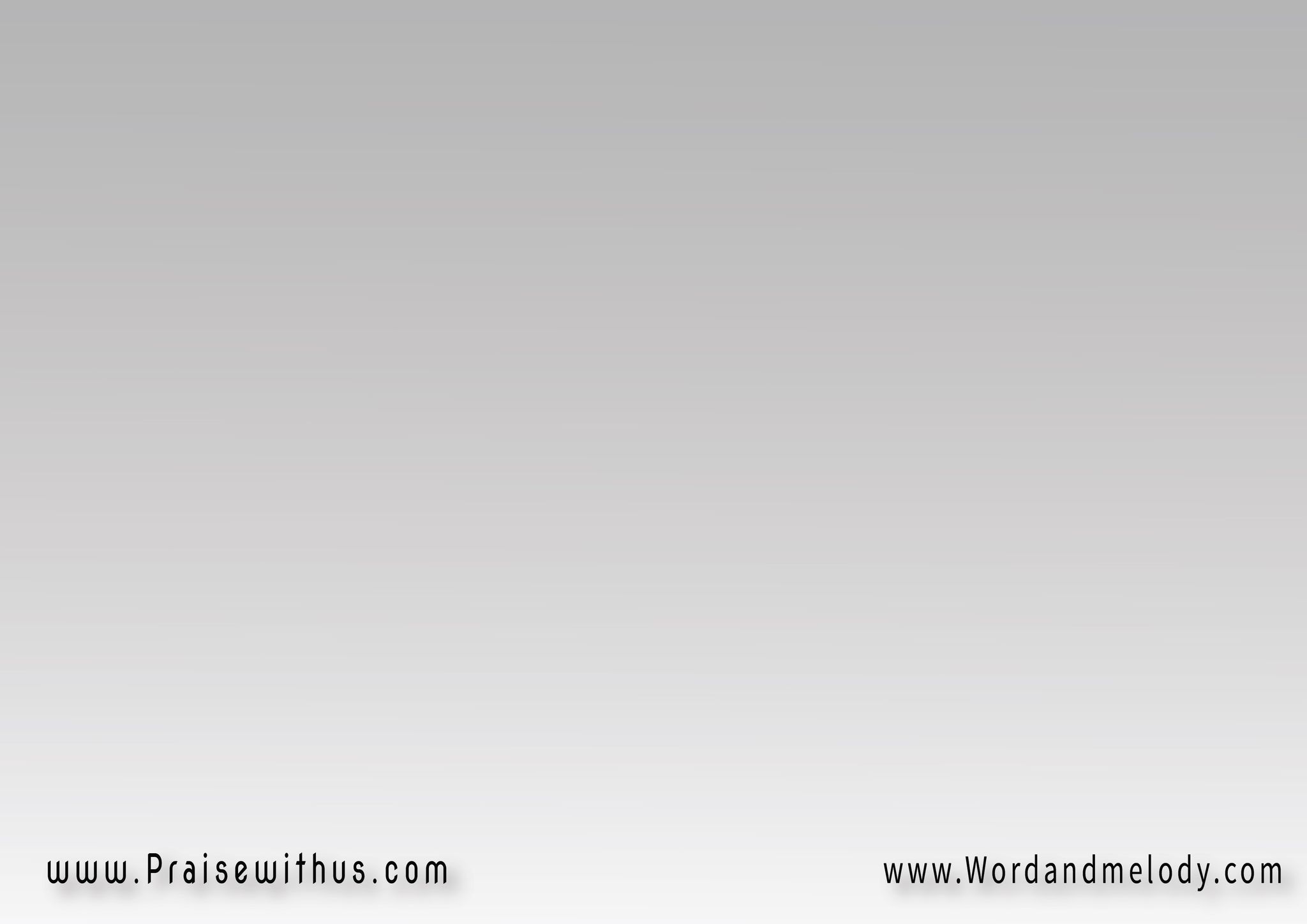 القرار:
(مجروح عشاني
دمه فدانــــــي
مديون بعمري
أخضع إليـــــه)2
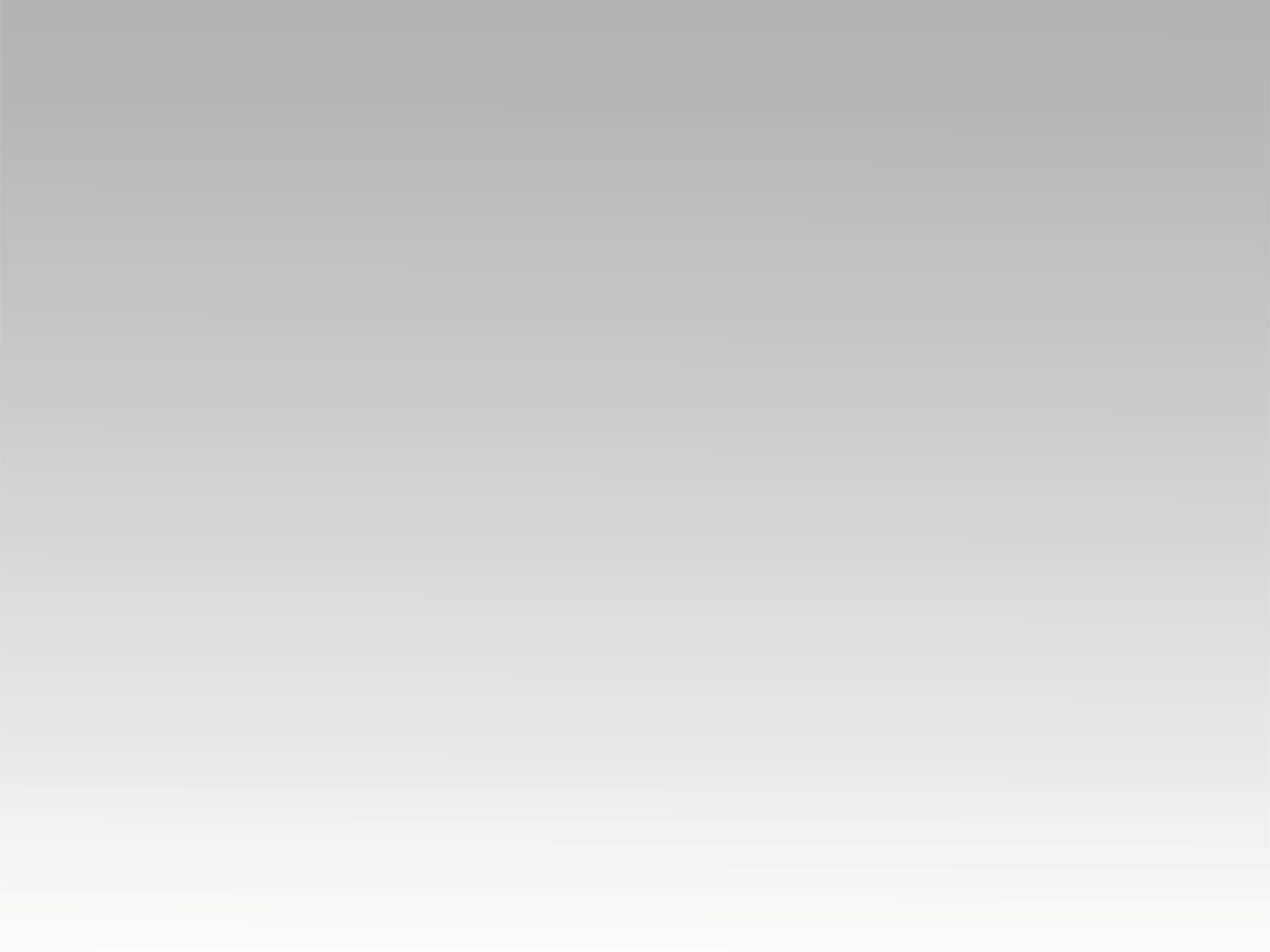 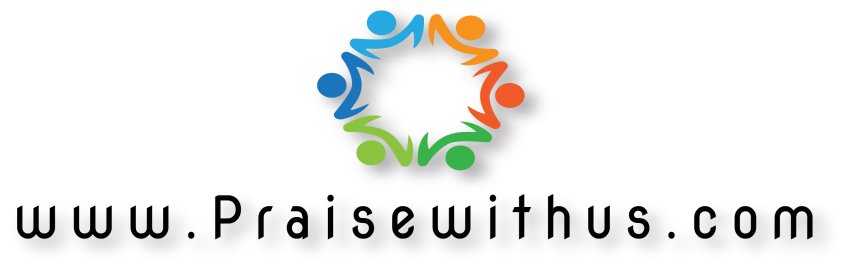